ΤΡΙΓΩΝΟΜΕΤΡΙΚΕΣ ΕΞΙΣΩΣΕΙΣ
1ο ΜΑΘΗΜΑ
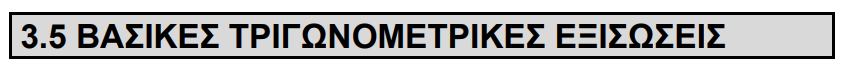 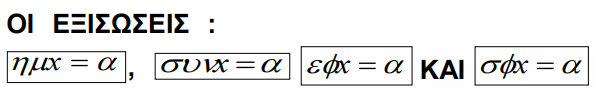 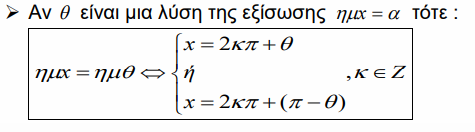 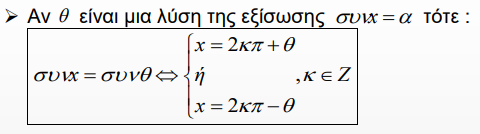 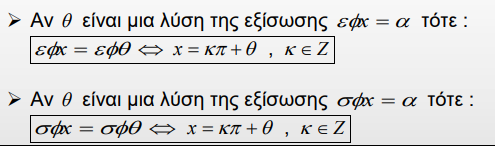 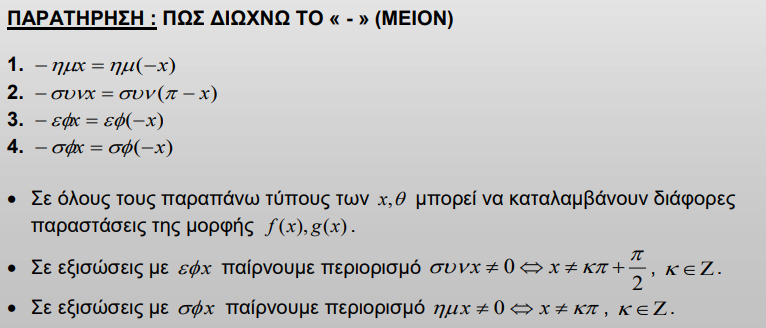 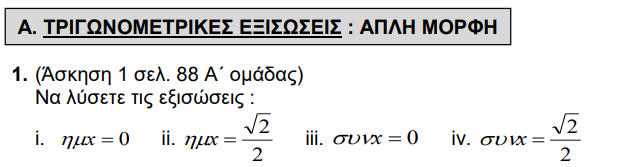 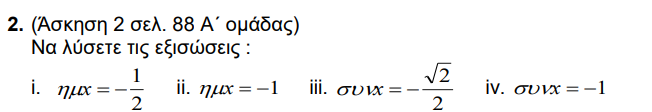 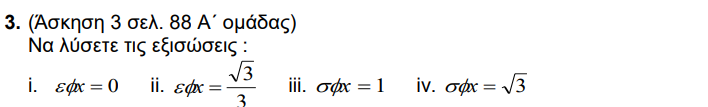 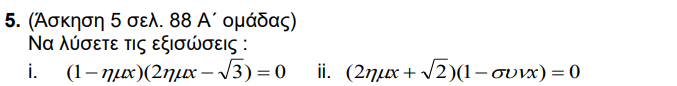 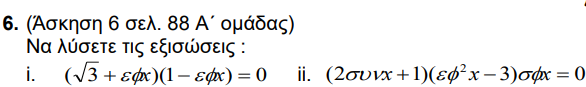 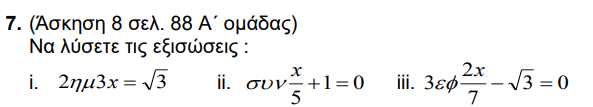 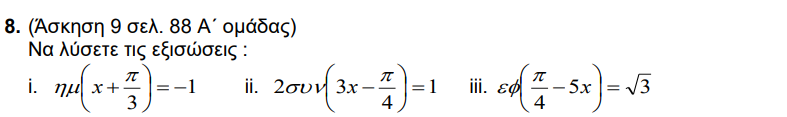 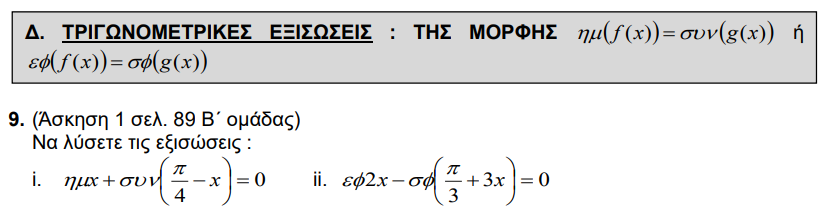 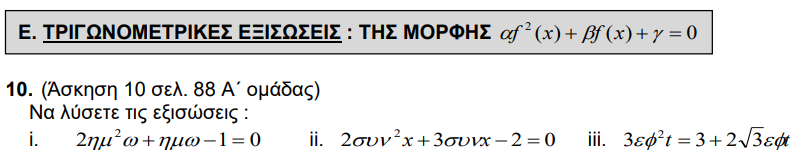